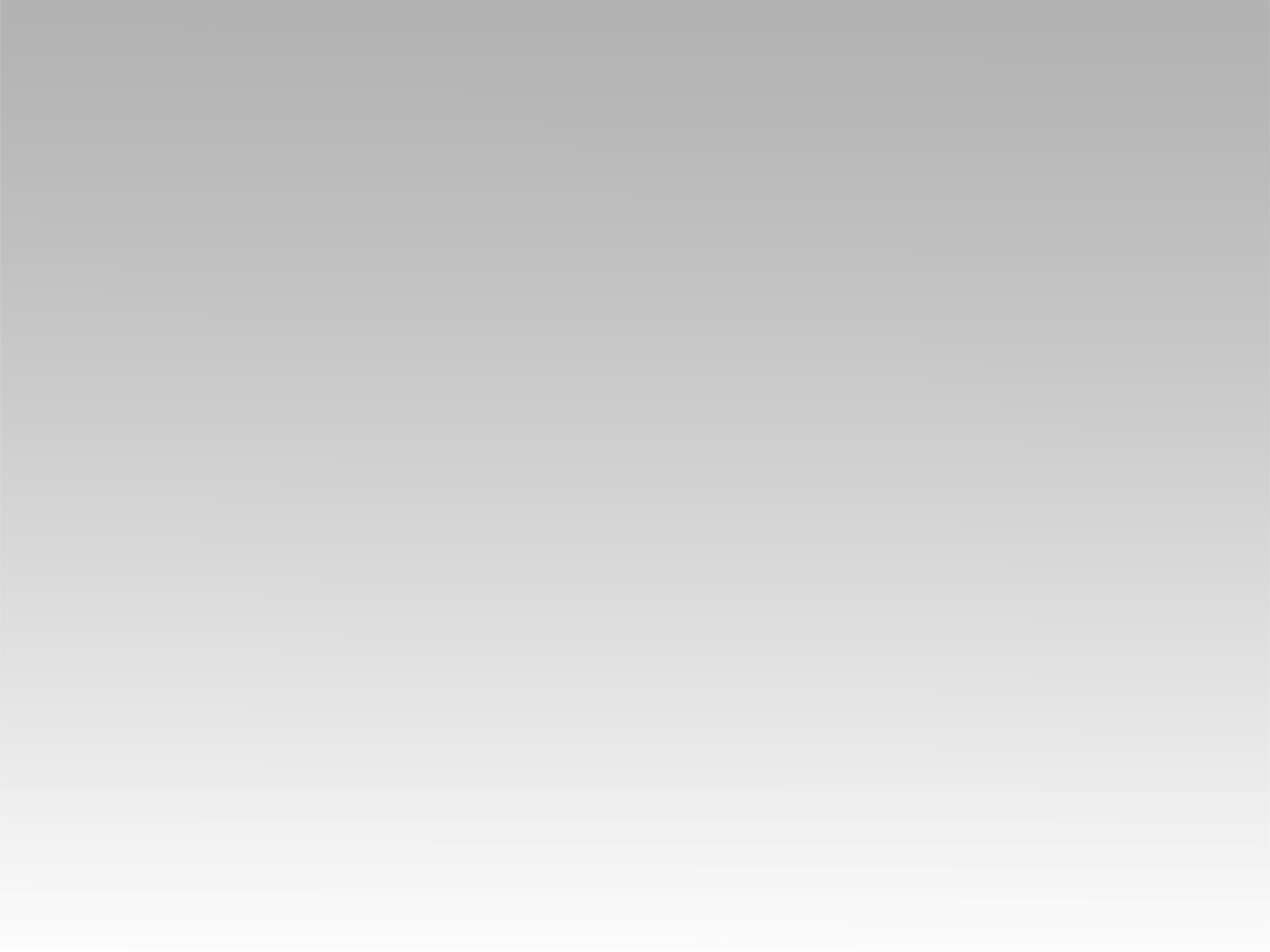 ترنيمة 
بتسبيح الرب ينطق فمي
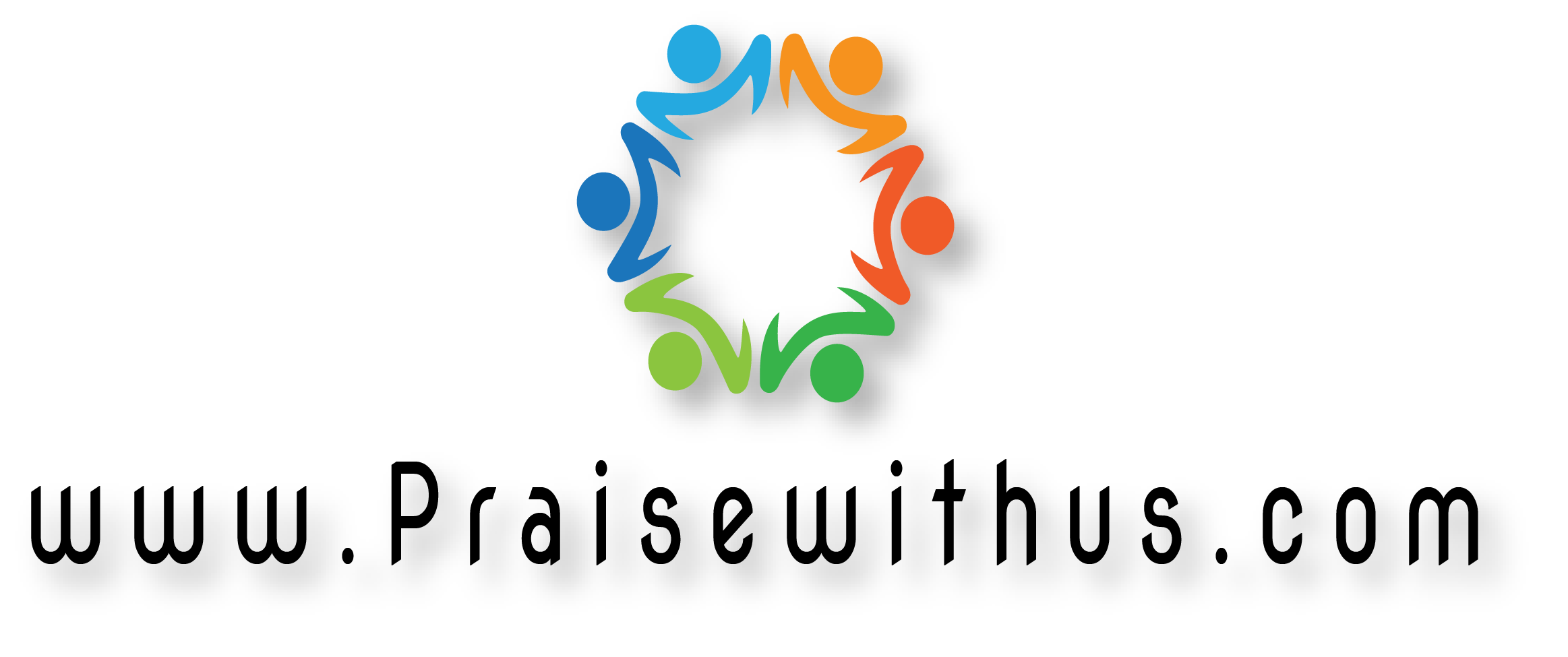 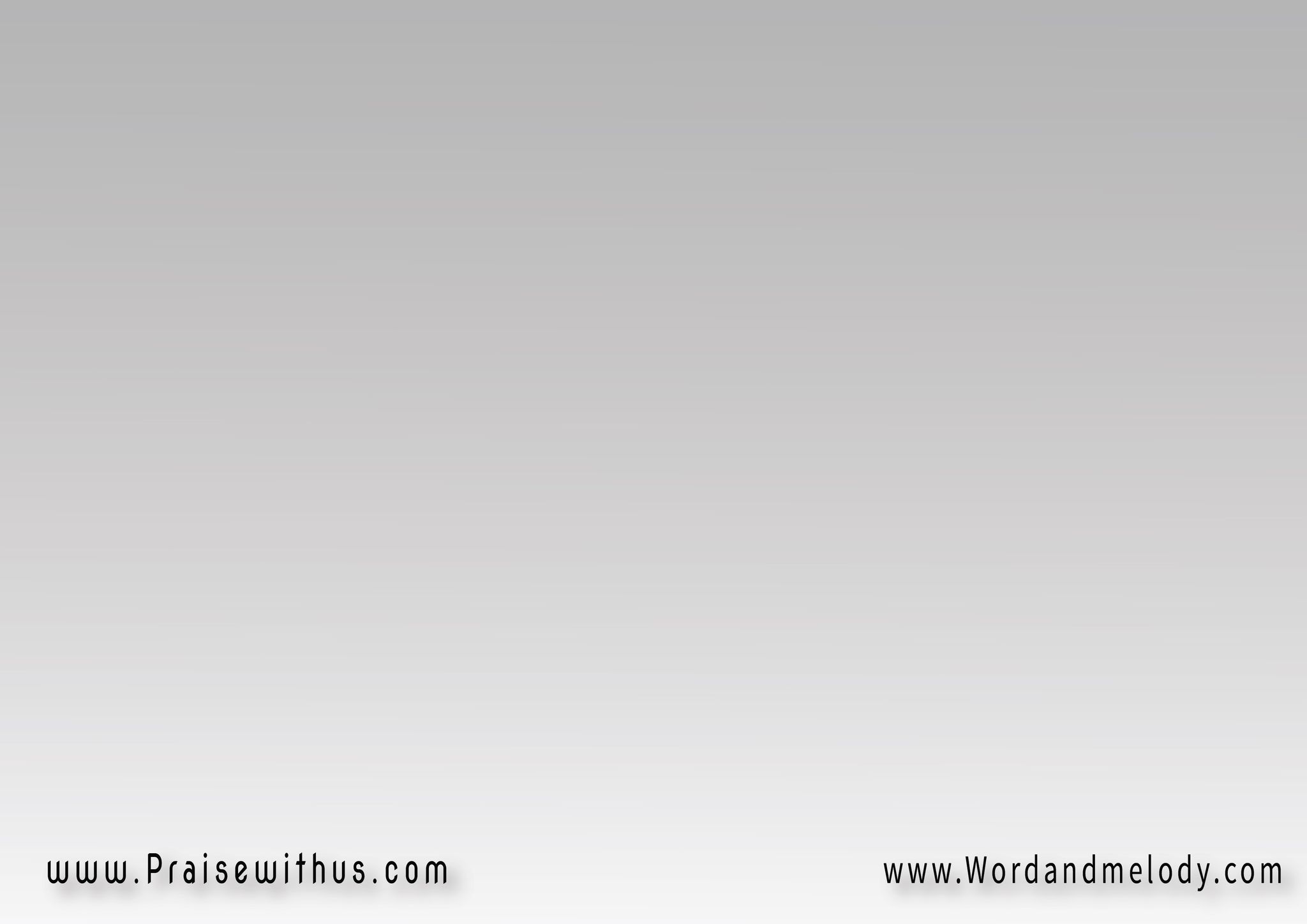 القرار:(بتسبيح الرب ينطق فمي 
كل نسمة تبارك اسمه القدوسبتسبيح الرب ينطق فمي 
كل نسمة تبارك اسمه القدوس)2
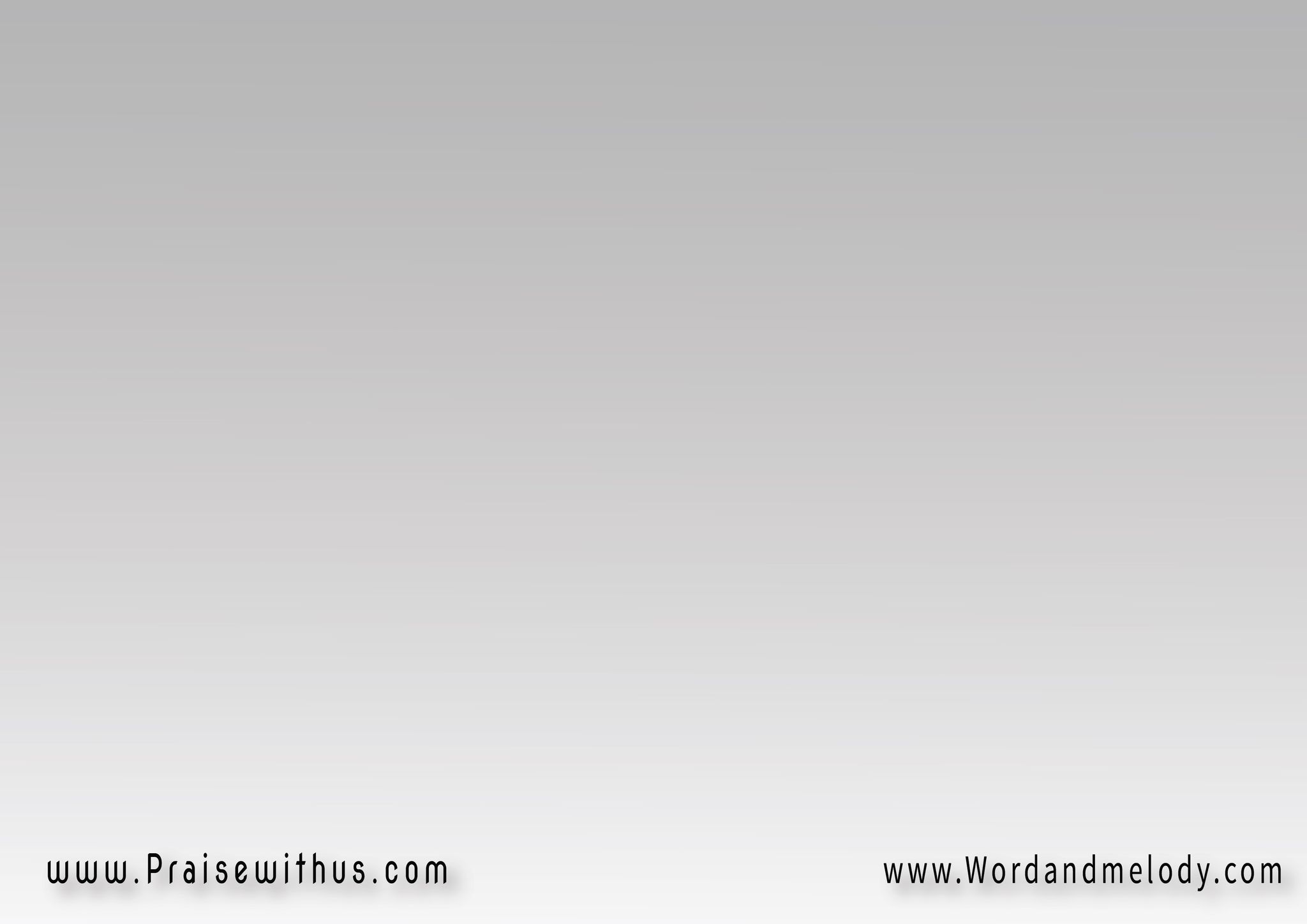 1- 
(الرب عاضد كل الساقطين 
وهو يقوم كل المنحنينأعين الكل أياك تترجى أنت تعطيهم طعامًا كل حين)2
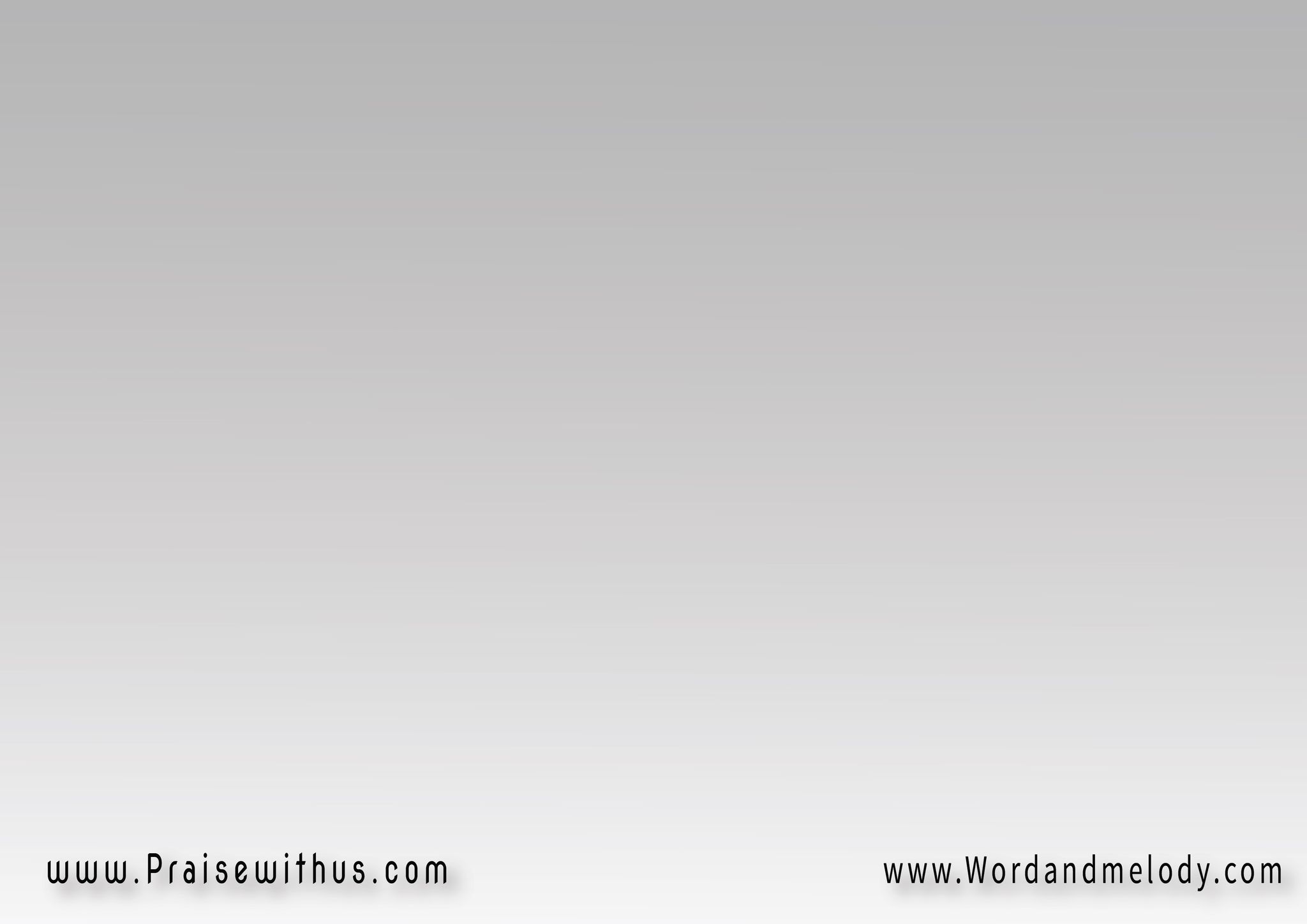 القرار:(بتسبيح الرب ينطق فمي 
كل نسمة تبارك اسمه القدوسبتسبيح الرب ينطق فمي 
كل نسمة تبارك اسمه القدوس)2
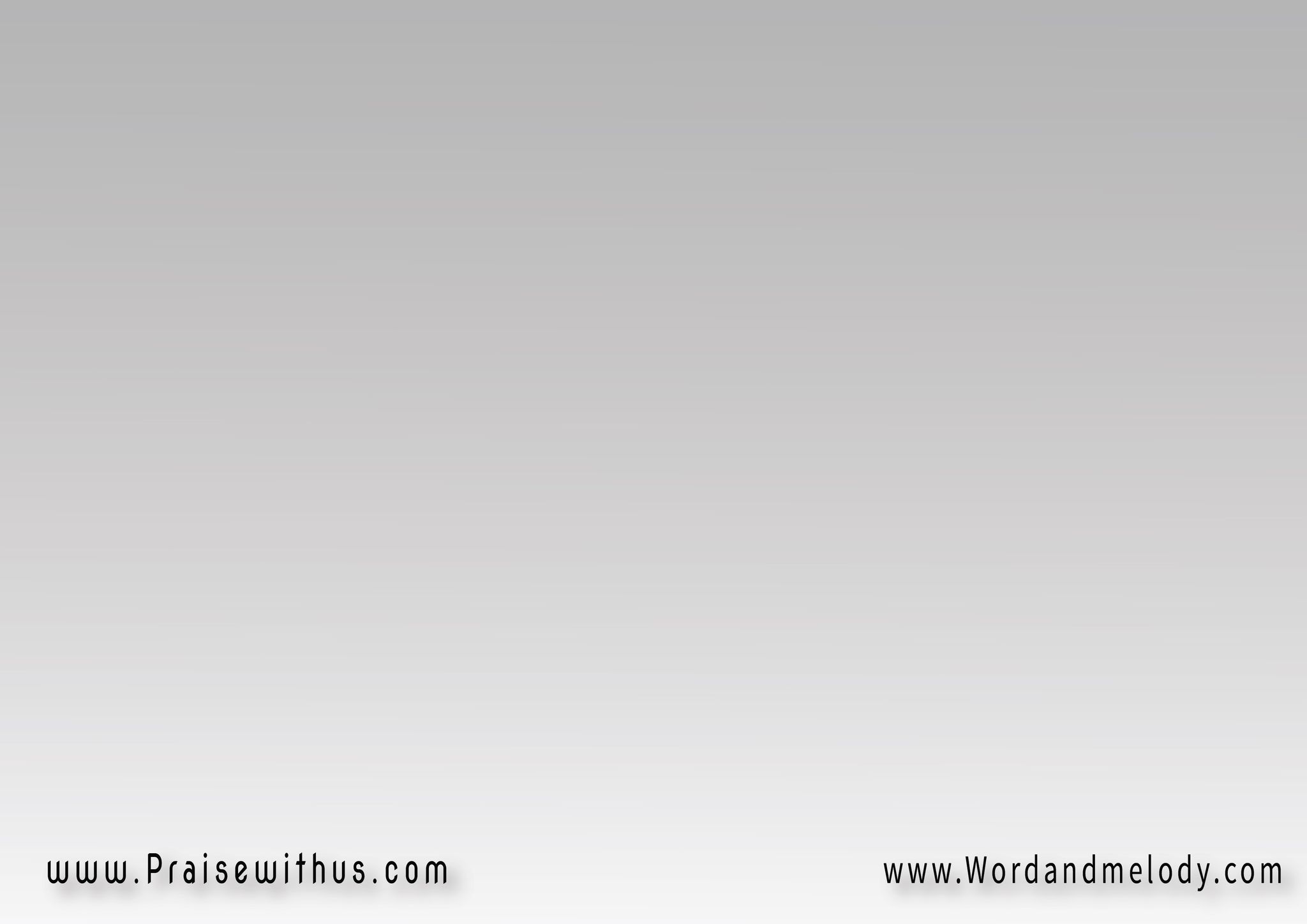 2- 
(أب حنان حنان ورحيم 
طويل الروح كثير الرحمةالرب صالح للكل 
رحمته على كل خائفيه)2
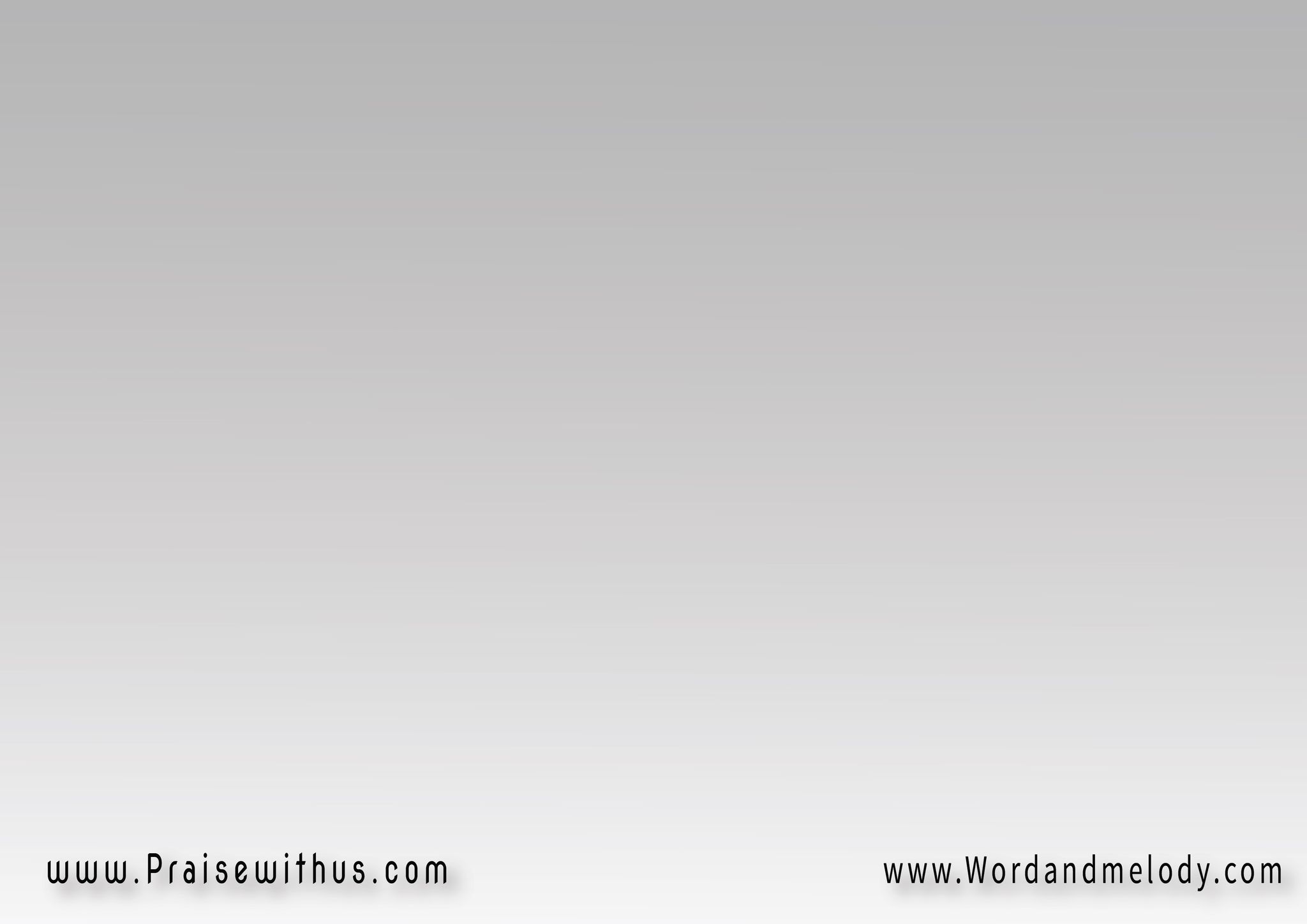 القرار:(بتسبيح الرب ينطق فمي 
كل نسمة تبارك اسمه القدوسبتسبيح الرب ينطق فمي 
كل نسمة تبارك اسمه القدوس)2
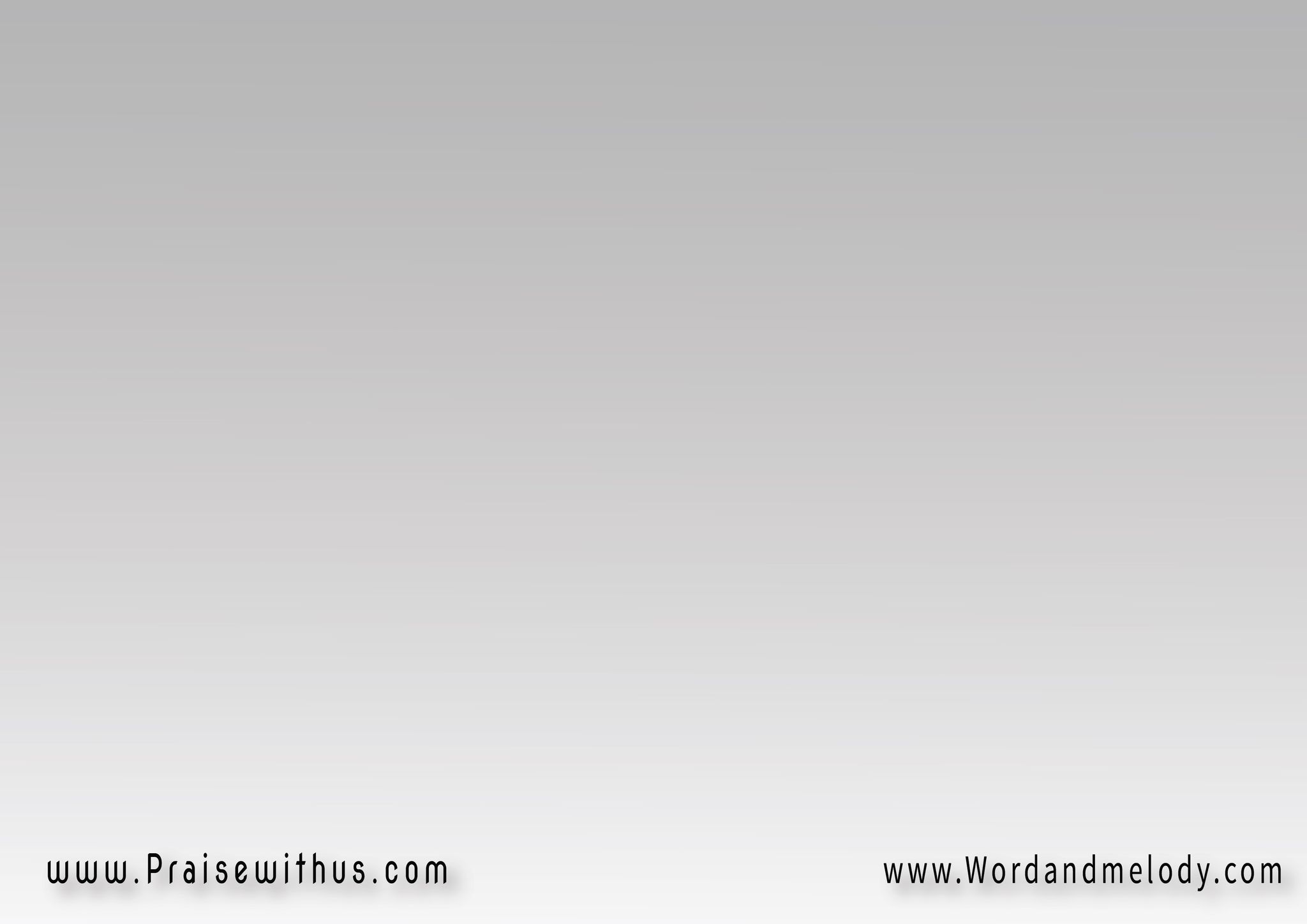 3- 
(يحمدك كل أعمالك 
ويباركك أتقياؤكبمجد ملكك يتحدثون 
بجبروتك يتكلمون)2
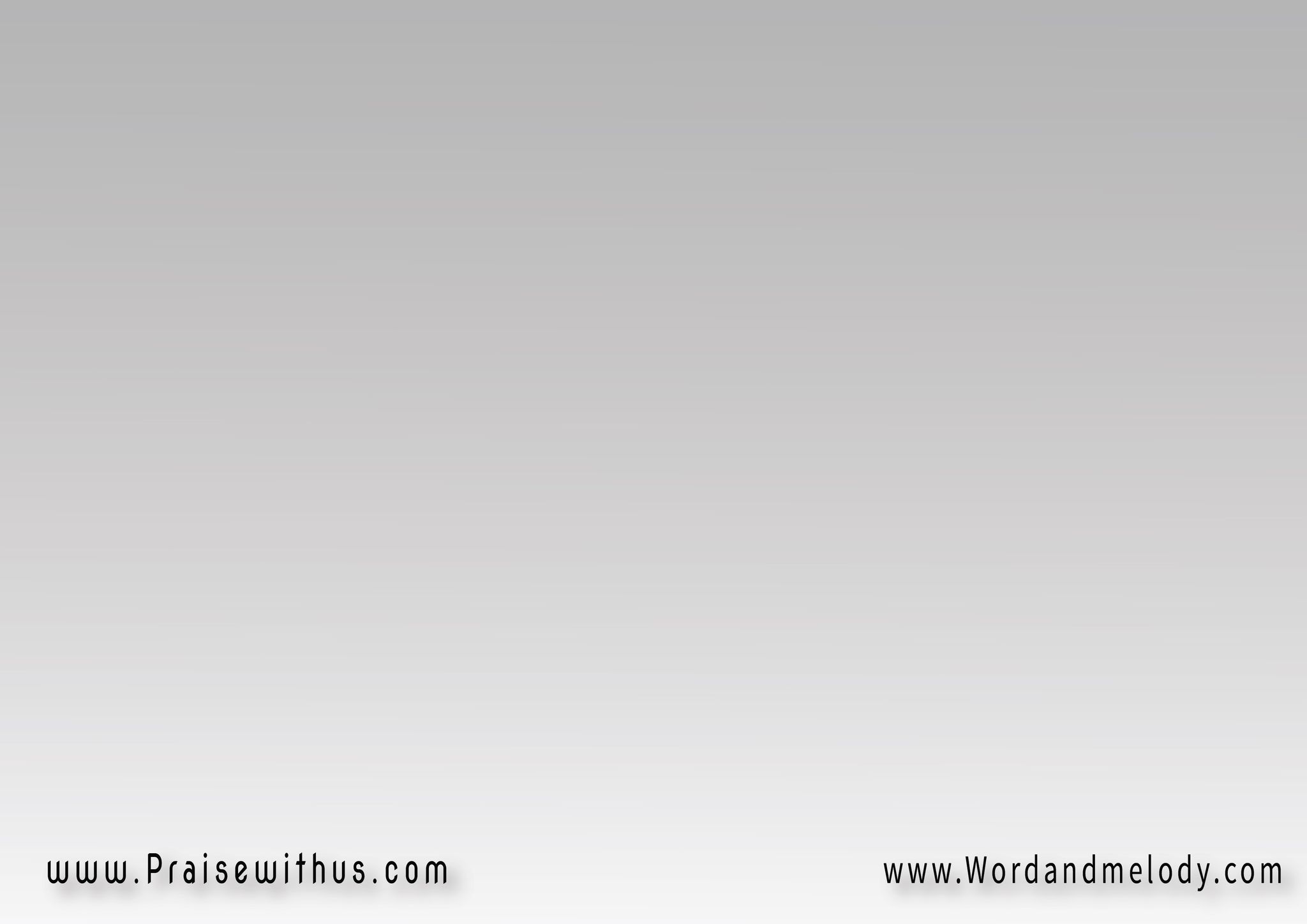 القرار:(بتسبيح الرب ينطق فمي 
كل نسمة تبارك اسمه القدوسبتسبيح الرب ينطق فمي 
كل نسمة تبارك اسمه القدوس)2
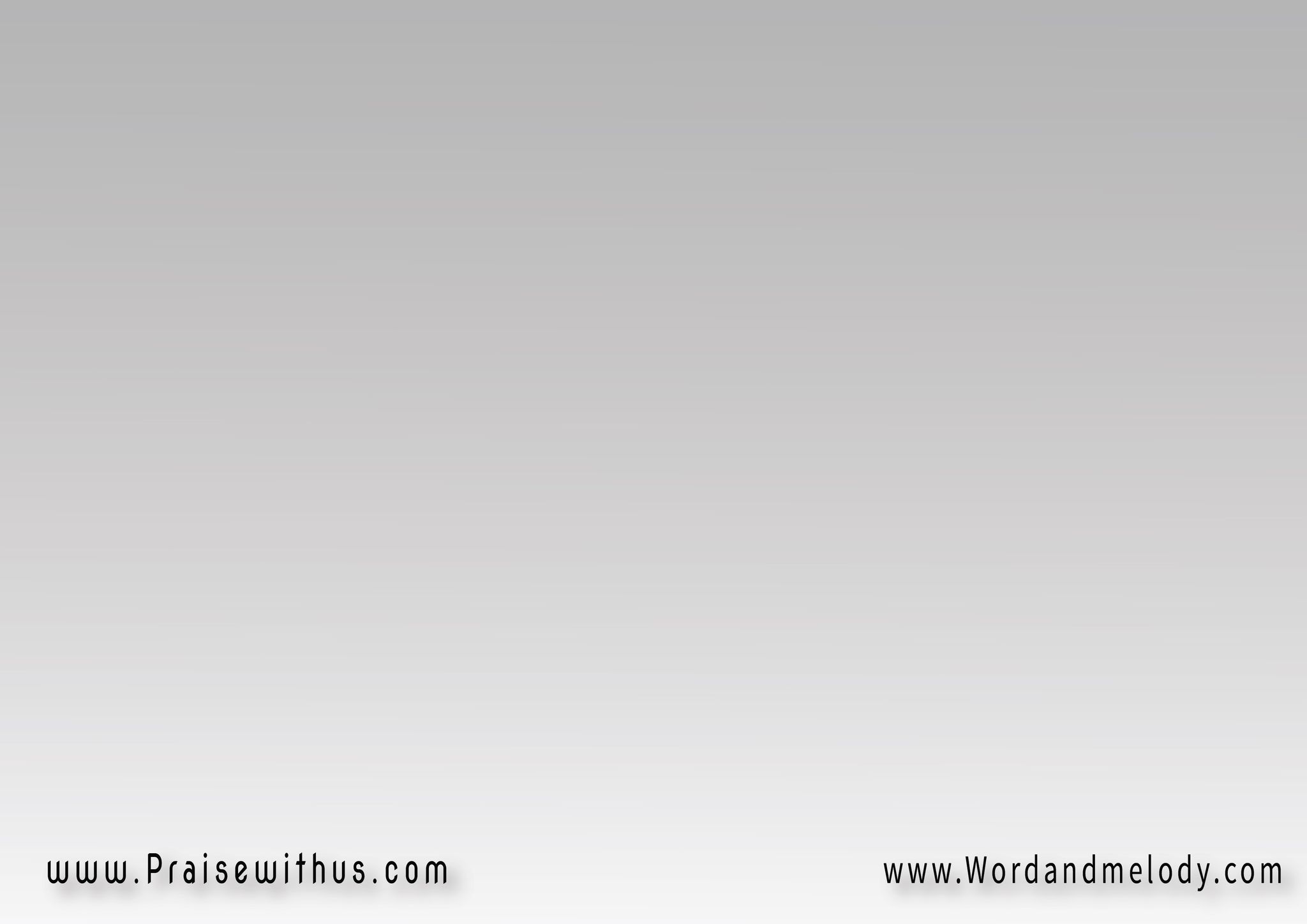 4- 
(رب قدير ليس مثلك 
وأنت تصنع العجائبلم تر عين إلهًا غيرك 
أنت عظيم عظيم وحدك)2
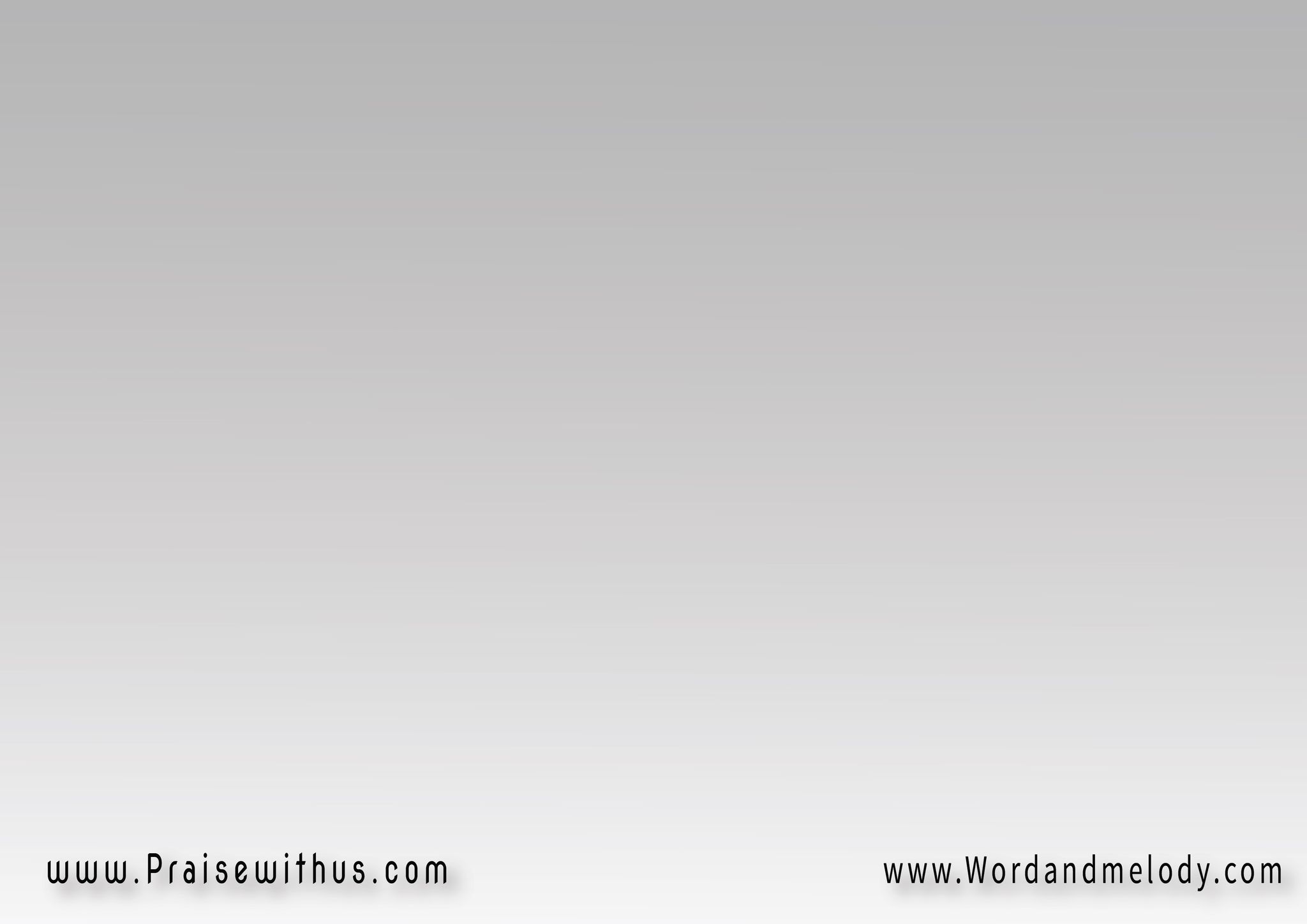 القرار:(بتسبيح الرب ينطق فمي 
كل نسمة تبارك اسمه القدوسبتسبيح الرب ينطق فمي 
كل نسمة تبارك اسمه القدوس)2
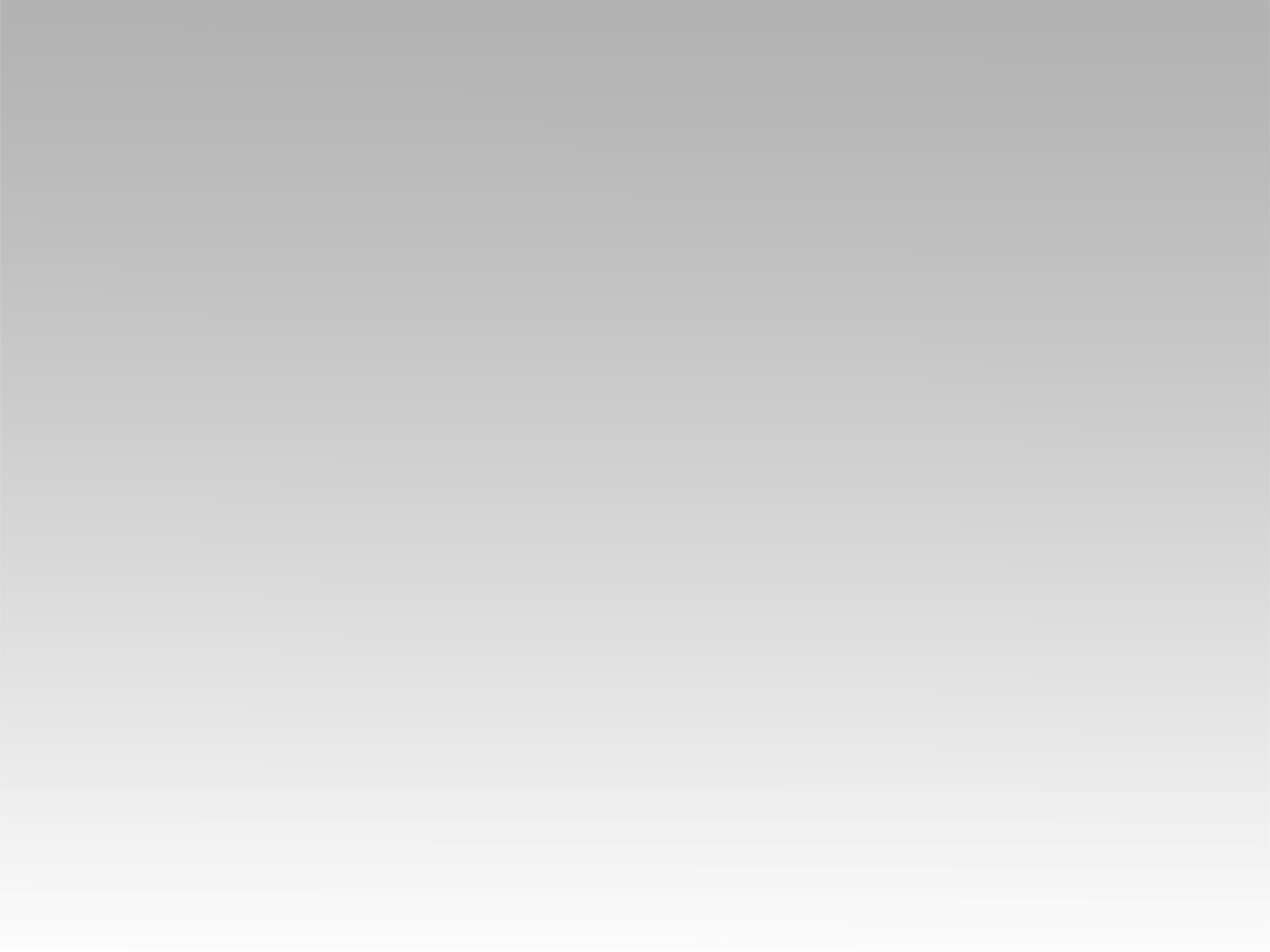 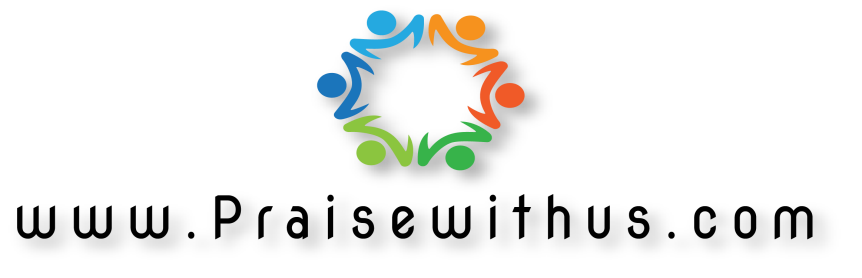